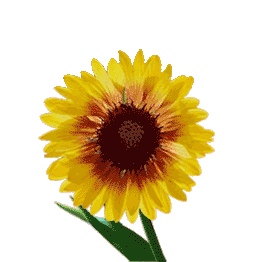 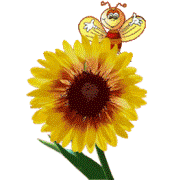 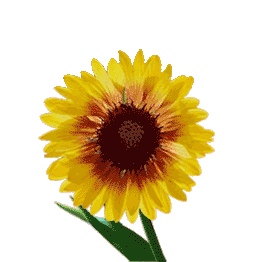 Описание внешности родных. Правописание имен собственных.
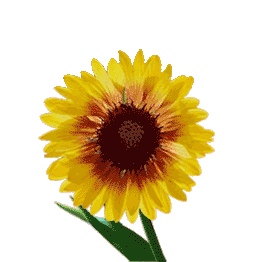 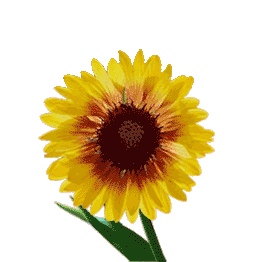 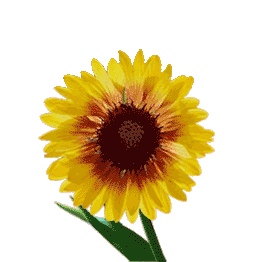 Каждый наш урок – как происшествие,
Нам на радость всем оно дано.
Ждет нас ежедневно путешествие,
Пусть же не кончается оно!
19.10.2017
http://aida.ucoz.ru
2
Разминка
Скандирование словарных слов
до свидания
спасибо
пожалуйста
фамилия
дорога
«Диагностика» на слух
Поставьте знак препинания в конце предложения
19.10.2017
http://aida.ucoz.ru
3
Определите тему урока
Упражнение 1 с.30-40
Каким вы представили Дениску?
Как вы поняли что он очень худой?
С кем сравнивают вас? Вам это приятно?
Давайте учиться точно описывать человека и находить такие сравнения, чтобы человеку было приятно.
Упражнение 2 с.40
19.10.2017
http://aida.ucoz.ru
4
Рубрика «Сведения о языке»
Работа с учебником с.40.
Что помогает ярче описывать внешность?
19.10.2017
http://aida.ucoz.ru
5
Рубрика «Если осталось время»
Упражнение 3.
Удалось ли вам представить Елену Красивую?
С кем сравнивает девочка свою тетю?
С чем сравнивает ее ресницы? распущенные волосы?
19.10.2017
http://aida.ucoz.ru
6
Работа в парах
Упражнение 5.
Правила парной работы
19.10.2017
http://aida.ucoz.ru
7
Рефлексивный экран
было интересно… 
было трудно… 
я понял, что… 
теперь я могу… 
я научился… 
у меня получилось … 
я смог… 
меня удивило… 
мне захотелось…
19.10.2017
http://aida.ucoz.ru
8